Propaganda:Case studies
CDSn4104 HYBRID WARFARE
What is propaganda?
“Propaganda is neutrally defined as a systematic form of purposeful persuasion that attempts to influence the emotions, attitudes, opinions, and actions of specified target audiences for ideological, political or commercial purposes through the controlled transmission of one-sided messages (which may or may not be factual) via mass and direct media channels.”

Wide-spread and multifaced phenomenon 
Related with modernity – Importance of mass culture
Pre-modern Era
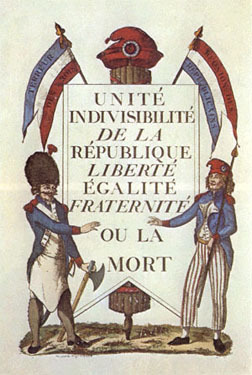 Heroic poems, legends, hymnus
Battle of Kadesh (1274 BC) 
Importance of print and increasing mobility and literacy 
Institutionalized by Catholic Church
Pontificio Collegio Urbano de Propaganda Fide (1627)
French revolution and Napoleonic Wars
Caricatures and bulletins
La Marseillaise
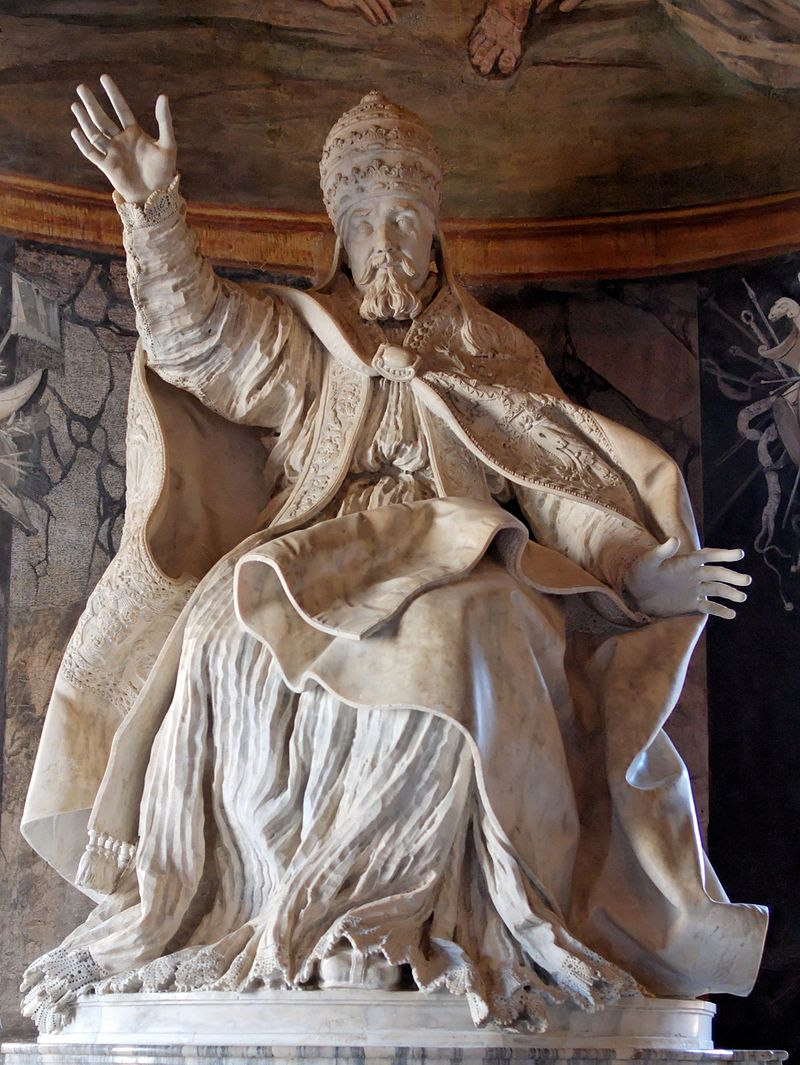 First World War
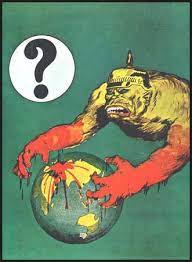 Need for mass mobilization and consistent war effort (home front) 
Motivation of fighting forces and population
Demonizing enemy
Communicate key messages
United Kingdom as leading country
Centralization under the Foreign Office (1916) and Ministry of Information (1918)  
Report of the Committee on Alleged German Outrages (1915)
Inspiration for Nazi Germany
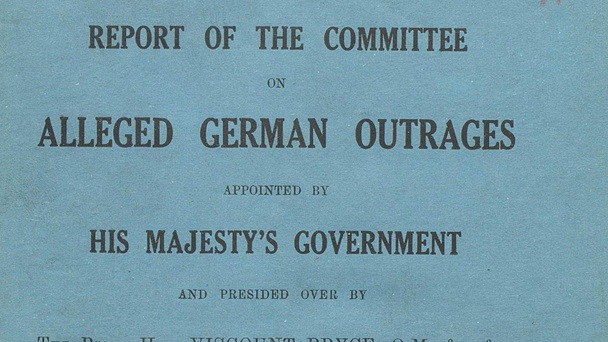 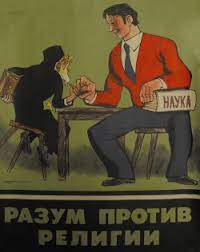 Totalitarian regimes
Third Reich and Soviet Union as a new type of regimes 
Constant mass mobilization of population as key feature of regime 
Ambition to create new man 
New means of communication 
Movies (Leni Riefenstahl, Sergei Eisenstein)
Radio 
Special institutions 
Reich Ministry of Propaganda (1933)
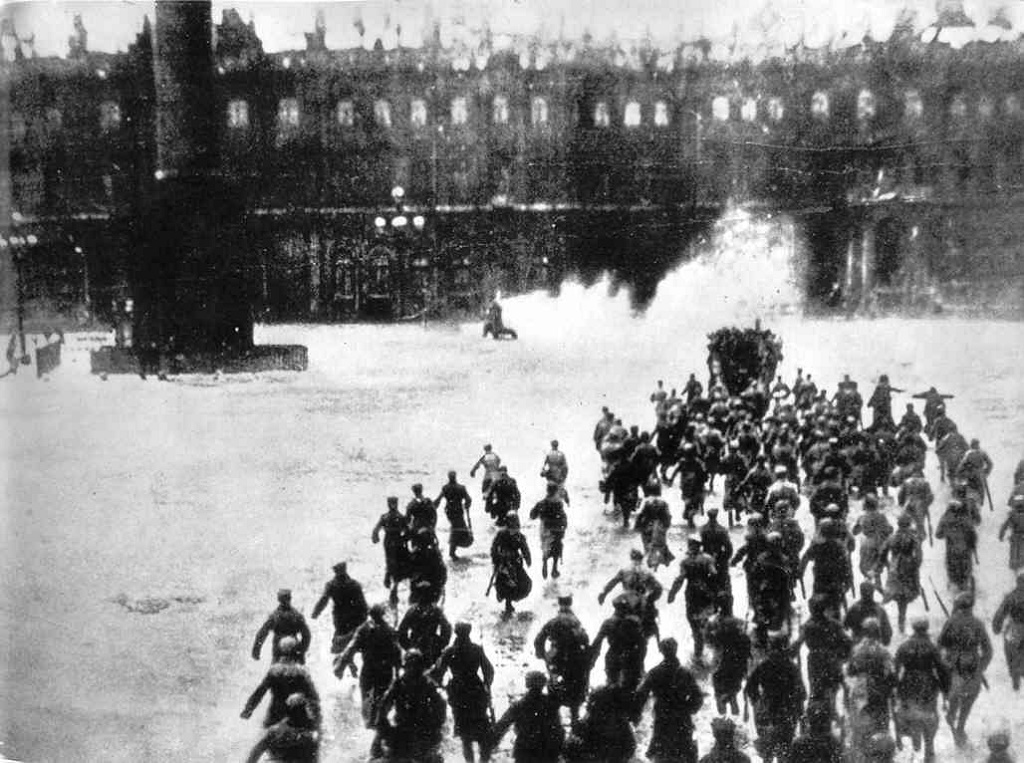 Totalitarian regimes
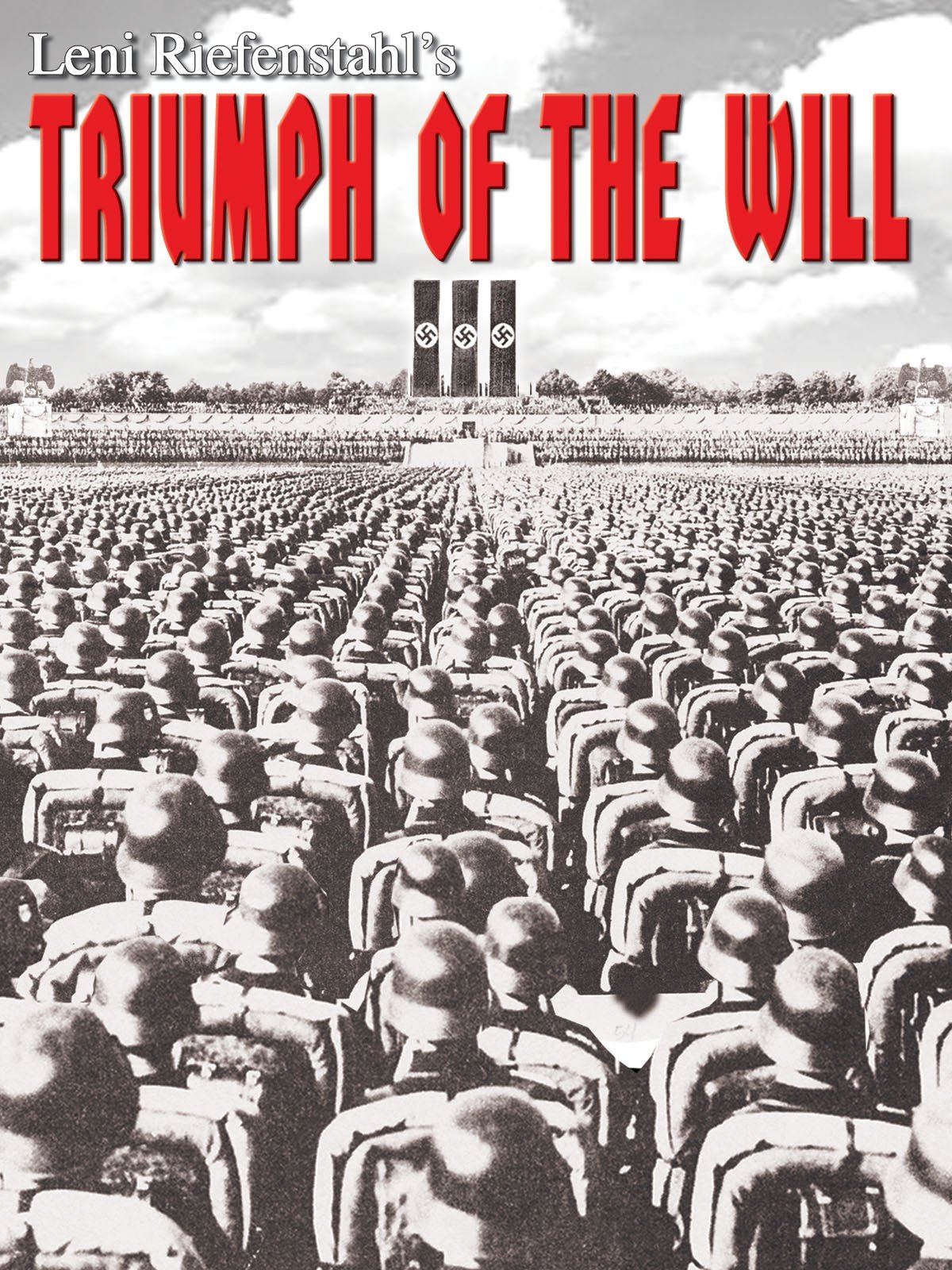 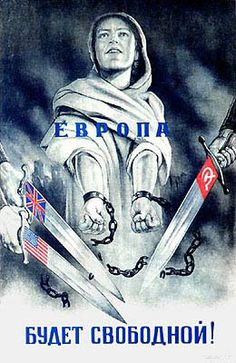 World War II
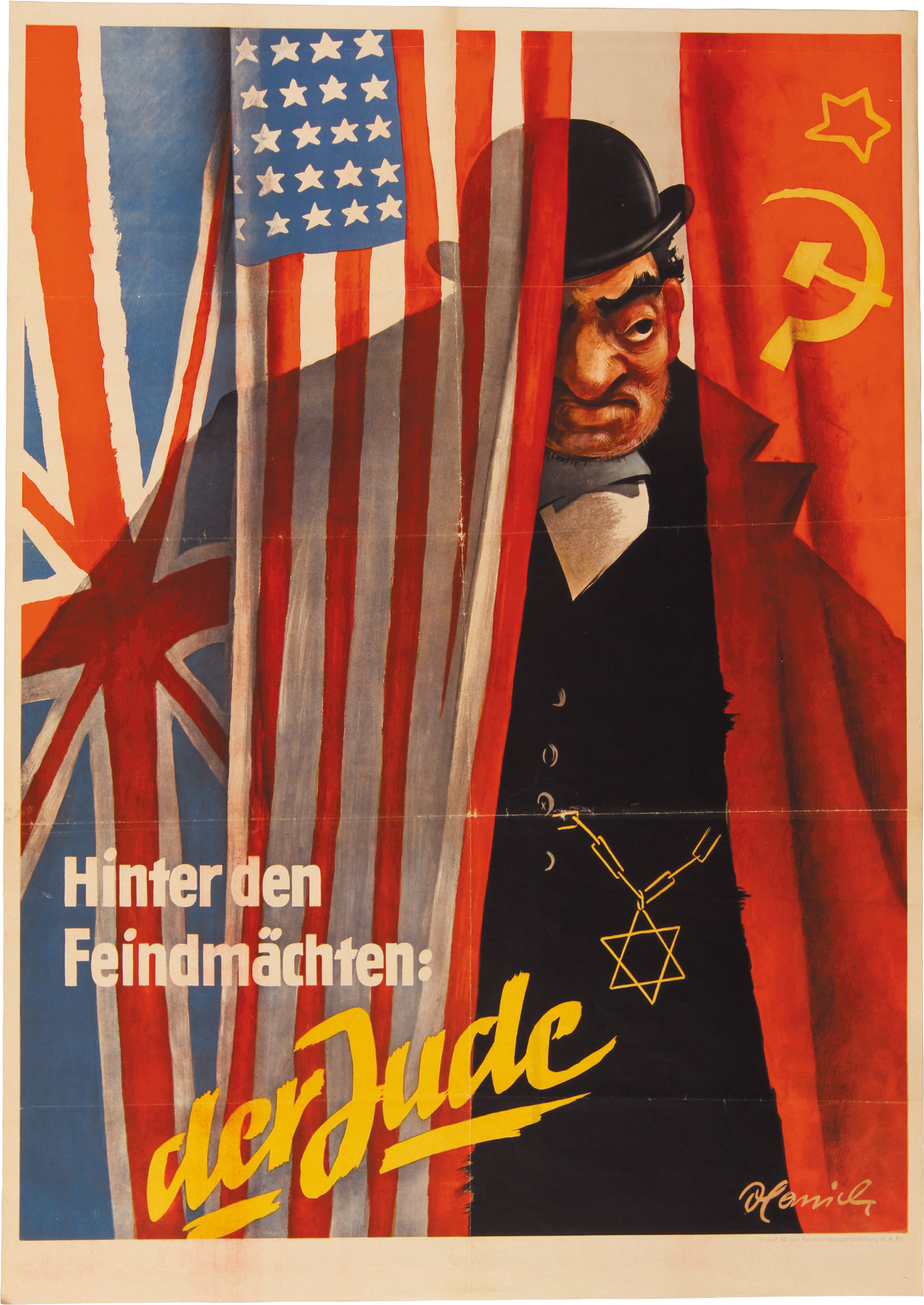 Propaganda as indispensable part of war effort 
Present in all spheres of public life – posters, songs, movies, radio broadcast 
Important role of public speaking 
Important component of ideology 
Judeo-Bolshevism x Democracies
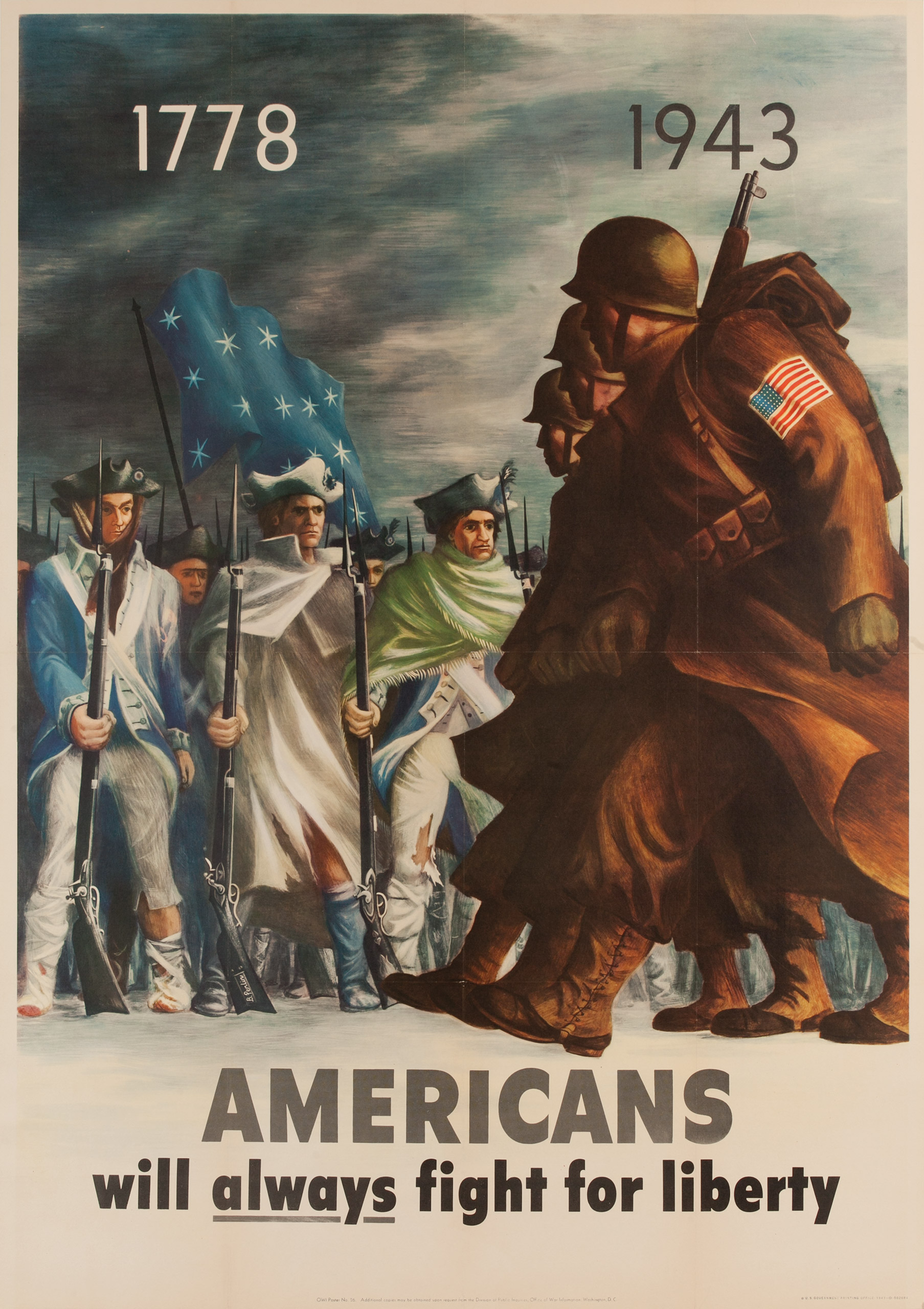 World War II
But at the same time use of everyday problems and themes
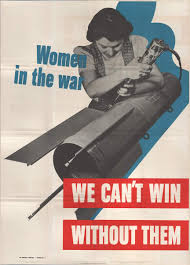 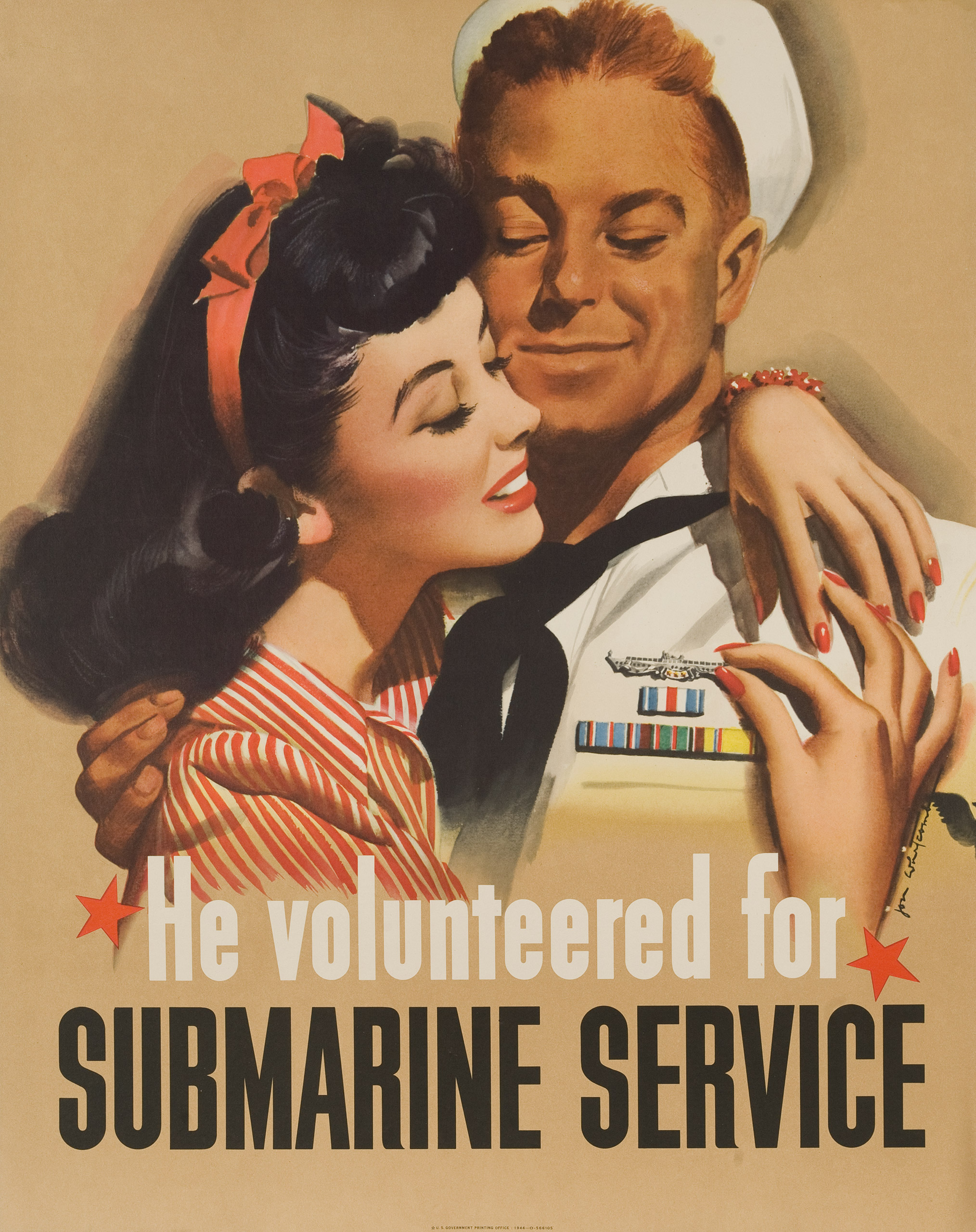 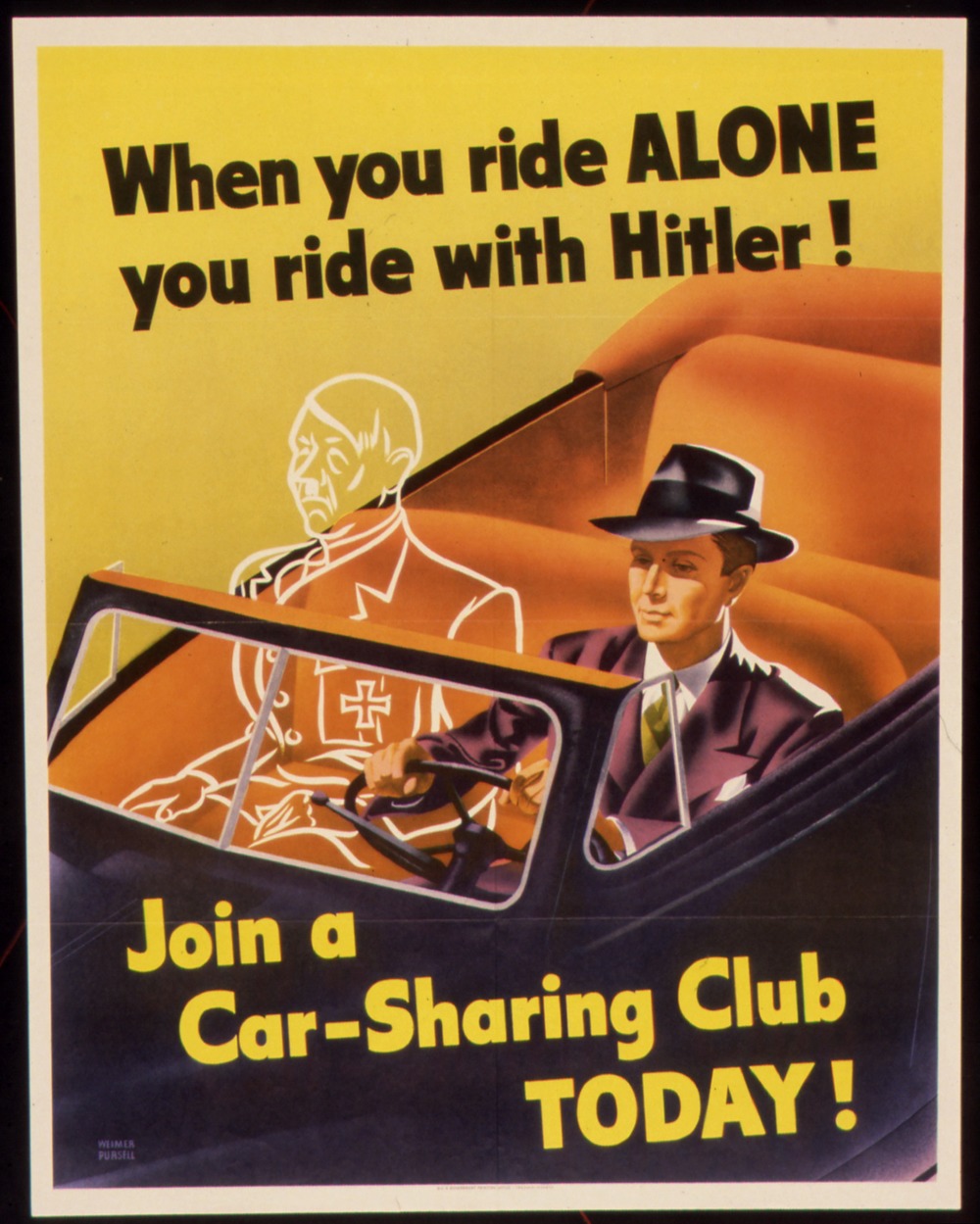 Cold War
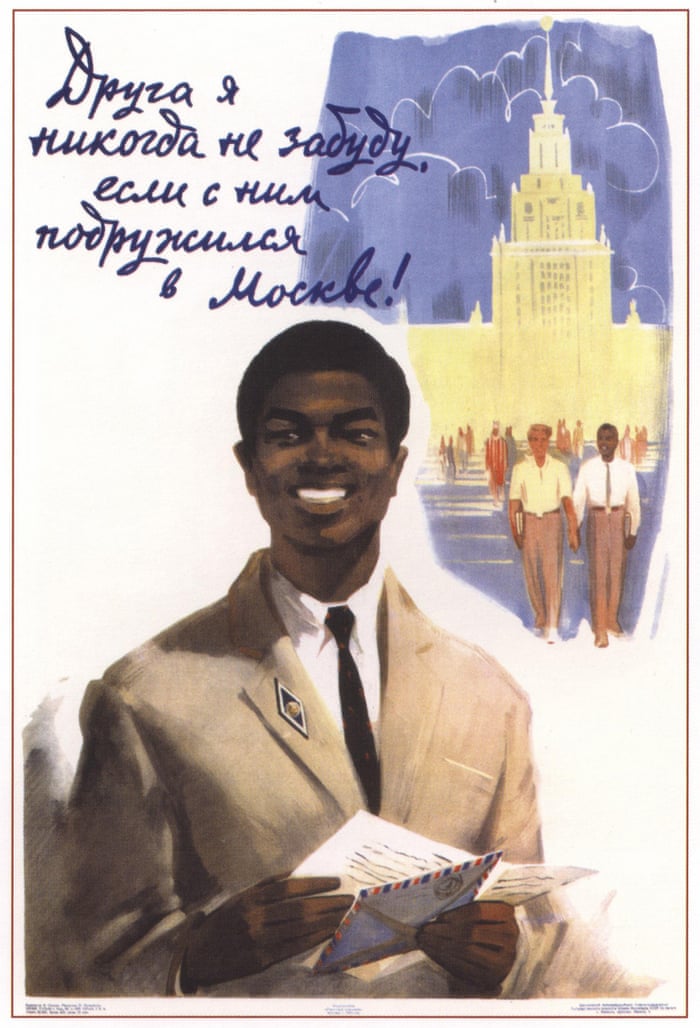 Ideological contestation with limited kinetic component – propaganda as the main tool 
Appeal to values represented by each system
Blurring lines between propaganda and culture
Every component of politics as venue for propaganda (Space race, decolonization)
Importance of information component 
Radio Free Europe/Radio Liberty
Operation Infektion  (1983)
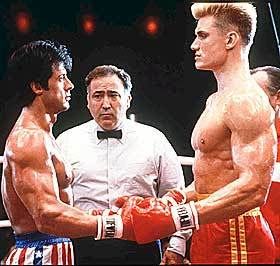 Modern days
Geopolitical contestation is back as well as propaganda 
RT, Sputnik, Confucius Institutes 
Use of internet – trolls (Internet Research Agency) 
MH17 (2014) or COVID-19 (Chinese virus)
Open information space as opportunity 
Non-state actors 
Private companies 
Profiteers
Different context but same goals – Challenge for democratic system
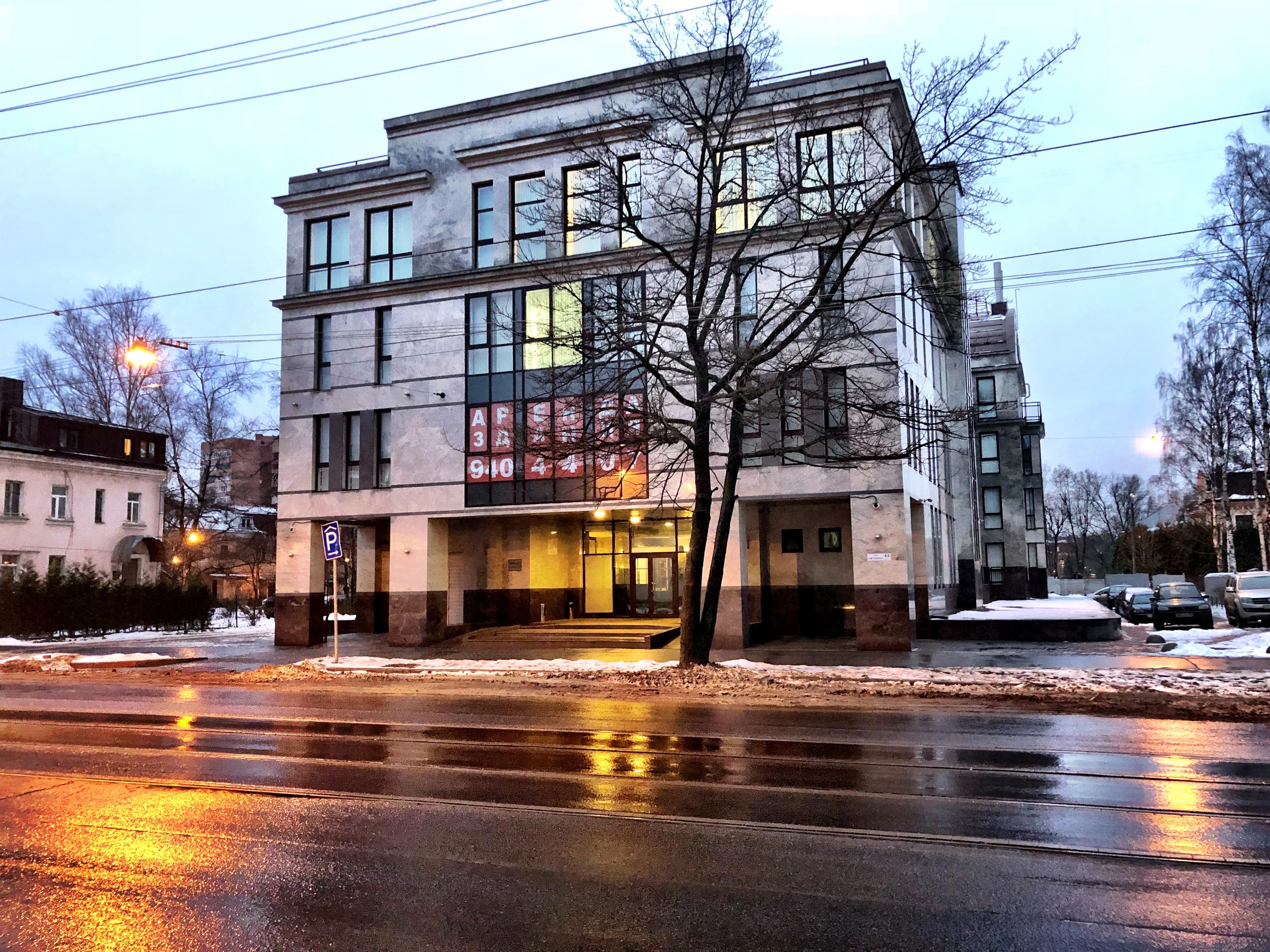 Thank you for attention